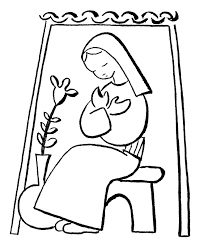 Chi vuol conoscere Maria?
Come si chiamano i genitori di Maria?
A – Sara e Gioacchino
B – Anna e Samuele
C – Anna e Gioacchino
D –  Anna e Giuseppe
In quale città è nata Maria?
A -  Nazareth
B -  Cana
C - Gerusalemme
D -  Betlemme
Come si chiama l’Arcangelo che appare a Maria?
A – Raffaele
B – Michele
C – Gabriele
D – Uriele
Quali sono le prime parole che l’Angelo disse a Maria?
A – Salve, o Maria
B – Rallegrati, piena di Grazia
C – Non temere!
D –  Ti porto un messaggio da Dio
Chi va a visitare Maria dopo l’apparizione dell’Angelo?
A – Marta e Maria
B – Maria Maddalena
C – Elisabetta
D – Anna
Come si chiama il figlio di Elisabetta?
A – Giuseppe
B – Giovanni
C –  Simone
D – Andrea
Come si chiama il marito di Elisabetta?
A – Paolo
B – Anania
C – Davide
D – Zaccaria
Al momento della circoncisione di Gesù nel tempio c’erano due profeti….
A – Maddalena e Geremia
B – Daniele e Marta
C – Simeone e Anna
D –  Maria e Cleofa
A quale età Gesù si allontanò dai genitori e si smarrì?
A –  12 anni
B –  16 anni
C – 14 anni
D – 10 anni
Dove lo ritrovarono i genitori?
B – A Bethlemme
A –Nel tempio di Gerusalemme
C – Sul lago di Tiberiade
D – Sul Monte Calvario
Cosa disse Maria al Figlio durante le nozze di Cana?
A – Ti prego fai qualcosa!
B – Gli sposi sono in difficoltà
C – La festa sta per rovinarsi
D – Non hanno più vino!
Chi c’è sotto il crocifisso insieme a Maria?
A – Nicodemo e Giuseppe
B – Andrea e Filippo
D – Pietro e Giacomo
C – Giovanni e Maria Maddalena
Quali sono le parole che Gesù dalla croce disse alla Madre?
A – Donna, ecco tuo figlio!
B – Donna, non piangere!
C – Tra poco sarò dal Padre mio
D – Madre non mi abbandonare!
Che vuol dire Assunzione di Maria?
A – Maria è senza peccato
B – Maria è in cielo in corpo e anima
C – Maria è Regina del Cielo e della Terra
D – Maria è la Madre dell’Umanità
Cosa vuol dire Immacolata Concezione?
A – Che non ha mai commesso un peccato mortale
B – Che ha concepito verginalmente
C – Che è stata concepita verginalmente
D – Che è stata concepita senza peccato originale
Come è formata la Corona del Rosario?
A – 150 Ave e 4 Misteri
B – 200 Ave e 15 Misteri
C – 300 Ave e 10 Misteri
D –  200 Ave e 20 Misteri
Quando si festeggia la memoria di Maria Regina del Cielo e dell’Annunciazione?
A –  22 Agosto e
   25 Marzo
B – 15 Agosto e
         12 Settembre
C –  7 Ottobre e
      11 febbraio
D –  1 Gennaio e
      13 Maggio
Quali tra questi santi ha definito Maria «l’Acquedotto della Grazia»?
A – San Giovanni Paolo II
B – San Giovanni Bosco
D – San Luigi Maria de Montfort
C – San Bernardo
Quando il cielo baciò la terra, nacque Maria,che vuol dire la semplice,la buona, la colma di grazia.Maria è il respiro dell’anima,è l’ultimo soffio dell’uomo.(Alda Merini)